III Seminarium „Szacowanie nieruchomości metodą dyferencyjną” z warsztatami dla rzeczoznawców majątkowych„Określanie zmniejszenia wartości nieruchomości metodą dyferencyjną w OOU lotnisk, dróg, linii kolejowych i zakładów przemysłowych”
Pozytywny czy normatywny model wyceny nieruchomości 
w sąsiedztwie lotnisk do celu odszkodowań?

dr inż. Jan Konowalczuk - Uniwersytet Ekonomiczny w Krakowie
Agenda:
Inspiracje i uzasadnienie realizacji badań na tle aktualnego stanu rozwoju metodyki wyceny nieruchomości w Polsce i na świecie.
Problemy metodyczne wyceny wynikające z interwencji publicznych na rynku nieruchomości.
Uzasadnienie dla stosowania normatywnego modelu wyceny do celów szacowania odszkodowań związanych z interwencjami  na przykładzie OOU lotnisk.
Wnioski.
Inspiracje i uzasadnienie realizacji badań
Inspiracją do podjęcia badań była próba uporządkowania metodyki wyceny nieruchomości do celu rozwiązania konfliktu sąsiedzkiego przy interwencji publicznej realizowanej poprzez tworzenie obszaru ograniczonego użytkowania dla lotniska. 
Badania deskryptywne wykazały zaawansowany i ugruntowany błąd systemowy, dotyczący zakresu kompensacji szkód oraz sposobów określania wysokości odszkodowań. 
Początkowo zgodnie z oczekiwaniami sformułowanymi przez stronę dotkniętą negatywnie interwencją (lotniska) i zgodnie z poglądami sadów i biegłych przyjęto, że problem dotyczy określenia rozmiaru szkody na rynku.  
Podstawą wyceny jest wtedy wartości rynkowa i dlatego w badaniach zasadniczo rozwiązywano problem opisu i oceny:  Jak funkcjonuje rynek w związku                  z interwencją?
Inspiracje i uzasadnienie realizacji badań
Do badań przystąpiono wykorzystując dość dobrze opracowany model metodyczny wyceny  uporządkowany na poziomie teorii i praktyki wg wymogów metodologii nauk społecznych i obejmujący trzy hierarchiczne poziomy:  
konceptualizacji (przyjmowania podstawy wyceny – rodzaju wartości);
operacjonalizacji (opis źródeł, sposobu zebrania oraz opracowania – analizy danych z rynku niezbędnych do wyceny);
pomiaru z opisem metody/techniki wyceny. 

Uniknięto więc problemu opisanego w literaturze (ale nie nadal  nierozwiązanego) dotyczącego „wyceny bez wartości”.
Inspiracje i uzasadnienie realizacji badań
Inspiracje i uzasadnienie realizacji badań
Problemy metodyczne wyceny wynikające z interwencji publicznych na rynku nieruchomości
Na najlepszym dostępnym aktualnie poziomie metodycznym (liczby, jakości danych oraz narzędzi wykorzystanych do analizy) przeprowadzono badania rynku i … pomimo tego nie było możliwe rozwiązanie problemów poprawnej kompensacji szkód.  
Przyjęto że szkoda ma charakter rynkowy i że ocena reakcji rynku na zdarzenie szkodzące (utworzenie OOU lub wprowadzenie ograniczeń) jest dobrym sposobem na wykazanie, że szkoda wystąpiła w określonym (rynkowym) rozmiarze. 
Do analiz wykorzystano typowe narzędzia służące w badaniach ekonomicznych do oceny skutków interwencji i jej efektywności. 
Badania zaczęto więc na poziomie operacjonalizacji, zastępując konceptualizację praktyką orzecznictwa sądowego, co miało rozwiązać problem założeń do wykonywania analiz rynku. 
Uniknięto błędu „wyceny bez wartości” ale początkowo badania metodyki prowadzono przy założeniu „wyceny bez własności” … to miało konsekwencje.
Problemy metodyczne wyceny wynikające z interwencji publicznych na rynku nieruchomości
Konieczna była korekta zakresu badań (dotyczącego do tego momentu problemu: Jak określić rozmiar szkody na rynku?) i dopiero po uzupełnieniu badań o teorię własności i teorię interwencji publicznej możliwe było unikanie błędu „wyceny bez własności” i przejście z modelu pozytywnego na normatywny kiedy zadaje  się pytania: Dlaczego? 
Interwencje publiczne tworzą wyzwania dla teorii wyceny wynikające z potrzeby oceny w gospodarce skutków podjętych działań w ujęciu przyczynowego związku z daną regulacji np. w zakresie zmiany wartości rynkowej  (tj. oceny ewentualnego zwiększenia dla ustalenia opłat oraz zmniejszenia dla ustalania odszkodowania) – to wymaga stosowania metody dyferencji.
Problemy metodyczne wyceny wynikające z interwencji publicznych na rynku nieruchomości
Ogólna formuła dyferencji przy wyceny do celu ustalania odszkodowań:
WU = W0 - W1,
gdzie: WU – wartość szkody (uszczerbku) dotyczącej zmniejszenia wartości nieruchomości, W0 – wartość nieruchomości określona z uwzględnieniem wprowadzonych ograniczeń (faktyczna); W1 – wartość nieruchomości określona przy założeniu braku ograniczeń (hipotetyczna – fikcyjna).
Wartość szkody i odpowiadające jej odszkodowanie obliczane będzie jako różnica pomiędzy wartością nieruchomości określoną z uwzględnieniem wprowadzonych ograniczeń („fakt”) a wartością nieruchomości określoną przy założeniu braku takich ograniczeń („fikcja”). 
„Fikcja” wymaga normatywnej konkretyzacji i ustalenia nie tylko czego dotyczy pomiar, ale także wskazania na poziomie operacjonalizacji czego szukamy na rynku.
Problemy metodyczne wyceny wynikające z interwencji publicznych na rynku nieruchomości
Przykład czego „mają szukać” biegli wg tezy sądu:
Czy i o ile zmniejszyła się wartość nieruchomości na skutek ograniczeń dla tej nieruchomości wprowadzonych uchwałą o OOU […]?
Czy w związku z wejściem w życie uchwały o OOU doszło do obniżenia wartości nieruchomości po dniu 28.02.2012 r., przy czym biegły winien ustalić ewentualny spadek wartości według cen aktualnych (oraz według cen z dnia 27.02.2014r.) w oparciu o badanie, analizę cen transakcyjnych zawartych na rynku lokalnym i występujących na tymże rynku trendów, za okres kilku lat, jak również poddać pod ocenę czy już przed wprowadzeniem OOU sam fakt funkcjonowania lotniska wpływał negatywnie na kształtowanie się wartości nieruchomości.
Problemy metodyczne wyceny wynikające z interwencji publicznych na rynku nieruchomości
Przykład czego „mają szukać” biegli wg tezy sądu:
W przypadku stwierdzenia obniżenia wartości nieruchomości, biegły winien wskazać, co było tego przyczyną: 
wprowadzenie obszaru ograniczonego użytkowania, 
emisja hałasu związanego z funkcjonowaniem lotniska, 
ograniczenia w korzystaniu z nieruchomości, 
czy też inne niezależne od działalności pozwanej czynniki, w tym uwzględnić wpływ ogólnych tendencji rynkowych w zakresie kształtowania cen nieruchomości.
Jak wpływa, czy też wpłynie na wartość nieruchomości, ewentualna modernizacja akustyczna nieruchomości, podwyższająca stan techniczny budynku.
Czy spadek (ewentualny wzrost) wartości nieruchomości po 28.02.2012r. odbiega od tendencji rynkowych w innych lokalizacjach na terenie Poznania    i Przeźmierowa, nie narażonych na emisję hałasu z lotniska cywilnego Poznań – Ławica.
Uzasadnienie stosowania normatywnego modelu wyceny do celów szacowania odszkodowań w OOU lotnisk
Przy rożnego sporach ujawnia się potrzeba bezwzględna włączenie do modelu wyceny elementu normatywnego własności, która nie daje właścicielom nieruchomości pełnej wyłączności do kontrolowania przestrzeni ziemi, gdyż nawet nie zapewnia się bezwzględnej ochrony granic nieruchomości przed rożnego rodzaju naruszeniami,  w tym przed interwencją publiczną. 
Własność (jej idea) zbudowana jest na prawie do wykluczania innych ale to prowadzi  do błędnego  rozumienia natury prawa do wykluczania (wyłączności), gdyż traktuje koncepcyjnie własność jak mur (ścianę) - z uprawnieniami wewnątrz .
Własność co do zasady to jednak wg Pennera brama z kluczami u właściciela, co  mu pozwala na samodzielne korzystanie i użytkowanie (tworzenie wartości użytkowej) ale pozwala także na społeczne spożytkowanie tego majątku – tak też (społecznie) tworzona jest  wartość rynkowa.
Uzasadnienie stosowania normatywnego modelu wyceny do celów szacowania odszkodowań w OOU lotnisk
W ujęciu ekonomicznym nawet przy założeniu najszerszą (pełnej) ochrony własności uznaje się, że kwestia obniżenia wartości posiadanych dóbr dotyczy „krzywdy”, której nie należy w żadnym zakresie kompensować, gdyż: „każdy ma prawo posiadania i utrzymania swojej własności w nienaruszonym stanie, za to nikt nie ma prawa do ochrony wartości swojej własności, ponieważ jest ona odzwierciedleniem tego, ile ludzie są skłonni za nią zapłacić” (M.N. Rothbard, 1982). 
Ta „skłonność” zależy całkowicie od tego, w jaki sposób inni ludzie (niż właściciel) zdecydują się wydać swoje pieniądze, stąd: „Nikt nie ma prawa do cudzych pieniędzy, chyba że ktoś zobowiązał się uprzednio przekazać je innej osobie” (M.N. Rothbard, 1982). 
Własność  tworzy (funduje) i kształtuje wartość, a realizowana jest na i za pośrednictwem rynku.  Ochrona wartości (kapitału) jest wtórna i pochodna względem kształtowania treści prawa własności oraz co do zasady dopuszcza się ograniczanie własności i wywłaszczenia.
Wnioski
Wycena do celów związanych z realizacją rożnego interwencji publicznych (ustalania odszkodowań i opłat) wymaga stosowaniu normatywnego modelu dyferencyjnej wyceny opartego na własności. 
Własności w ujęciu założeń metody dyferencyjnej jest pojęciem z obszaru konceptualizacji (wynika z przyjmowanej koncepcji organizacji społeczeństwa), rynek jest sposobem jej realizacji a wartość rynkowa jest jedynym kluczowych warunków umożliwiających funkcjonowanie złożonego systemu, w ramach którego kapitał nieruchomości (wartość) staje się jej naturalną cechą, taką samą jak powierzchnia – wartość tworzy przestrzeń aksjologiczną dla własności. 
Metodyka wyceny została ukształtowana pod wpływem ekonomii neoklasycznej w sposób uniwersalny dla wszystkich rodzajów dóbr, które w gospodarce rynkowej mogą stanowić przedmiot własności i wtedy własność jest rozumiana transakcyjnie. Czyli z założeniem, że to rynek tworzy  wartość,  a ta konstytuuje własność („własnością jest to co ma wartość”).
Źródłem takich podstaw koncepcyjnych wyceny są poglądy Locke’a utożsamiająca teorię  własności z teorią dystrybucji – co prowadzi do błędnego utożsamiania prawa własności z prawem do zawierania umów.  Wtedy nieruchomość jest w metodyce traktowana jako kontrakt (umowa rynkowa sprzedaży czy najmu). Wg poglądów Locke’a źródłem własności jest praca i prawo do kontrolowania własnej pracy uzasadnia własność ale tylko w sensie rynkowym.
Wnioski
Błędu Locke’a nie poprawiła żadna późniejsza teoria wartości (własność jest pomijana lub rozumiana tylko transakcyjnie) związana z gospodarką rynkową, gdyż w społeczeństwie handlowym, nastawionym początkowo na gromadzenie bogactwa a obecnie na konsumpcję takie rozumienie własności sprzyjało rozwojowi i było zgodne z interesami podmiotów oraz społeczeństwa.  
Dalej interesy uzasadniły podstawy dla tworzenia norm prawnych i decydowały o zakresie wprowadzanych regulacji dla własności. 
Zmiana postrzegania interesów uzasadnia zmiany w zakresie indywidualizacji praw własności - na przykład prawo ochrony środowiska powstaje ponieważ zbiorowy interes w środowisku zostaje uznany za ważny i państwo ma prawo do kontrolowania zanieczyszczenia i rozwoju oraz nakłada obowiązki w celu zapobiegania szkodom w środowisku.
Błędy związane z pomijaniem własności w modelu wyceny wynikają z utracenia zdolności do rozróżniania pomiędzy interesami rzeczowymi (w tym dotyczącymi nieruchomościami)                       a interesami kontraktowymi – dalej na skutek finansyzacji gospodarki następuje ujednolicenie metodyki wyceny nieruchomości dotyczącej rzeczy i instrumentów pochodnych np. tworzonych na  bazie hipoteki.
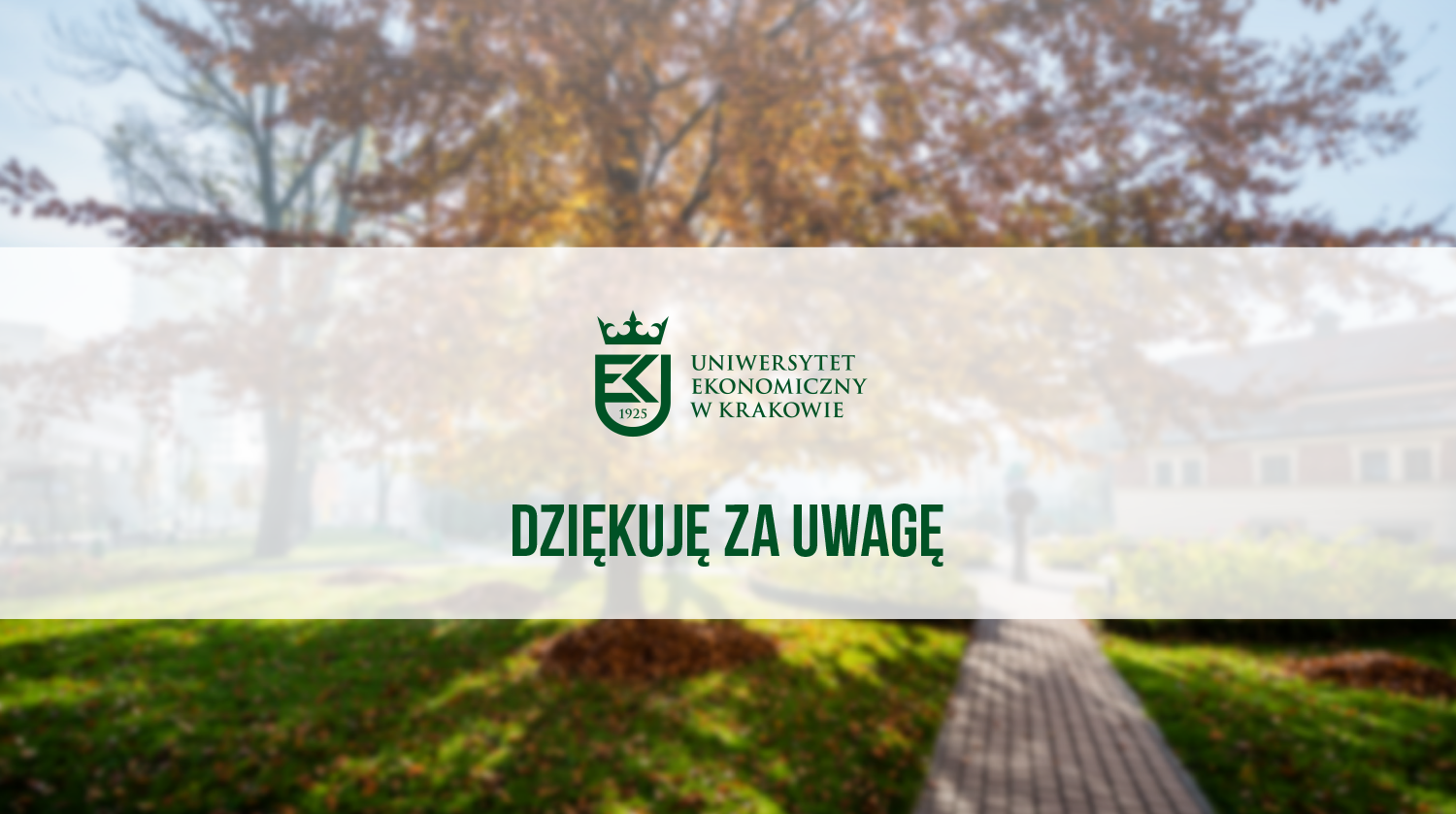